Formación en violencia de género para educadores - Resultados del aprendizaje
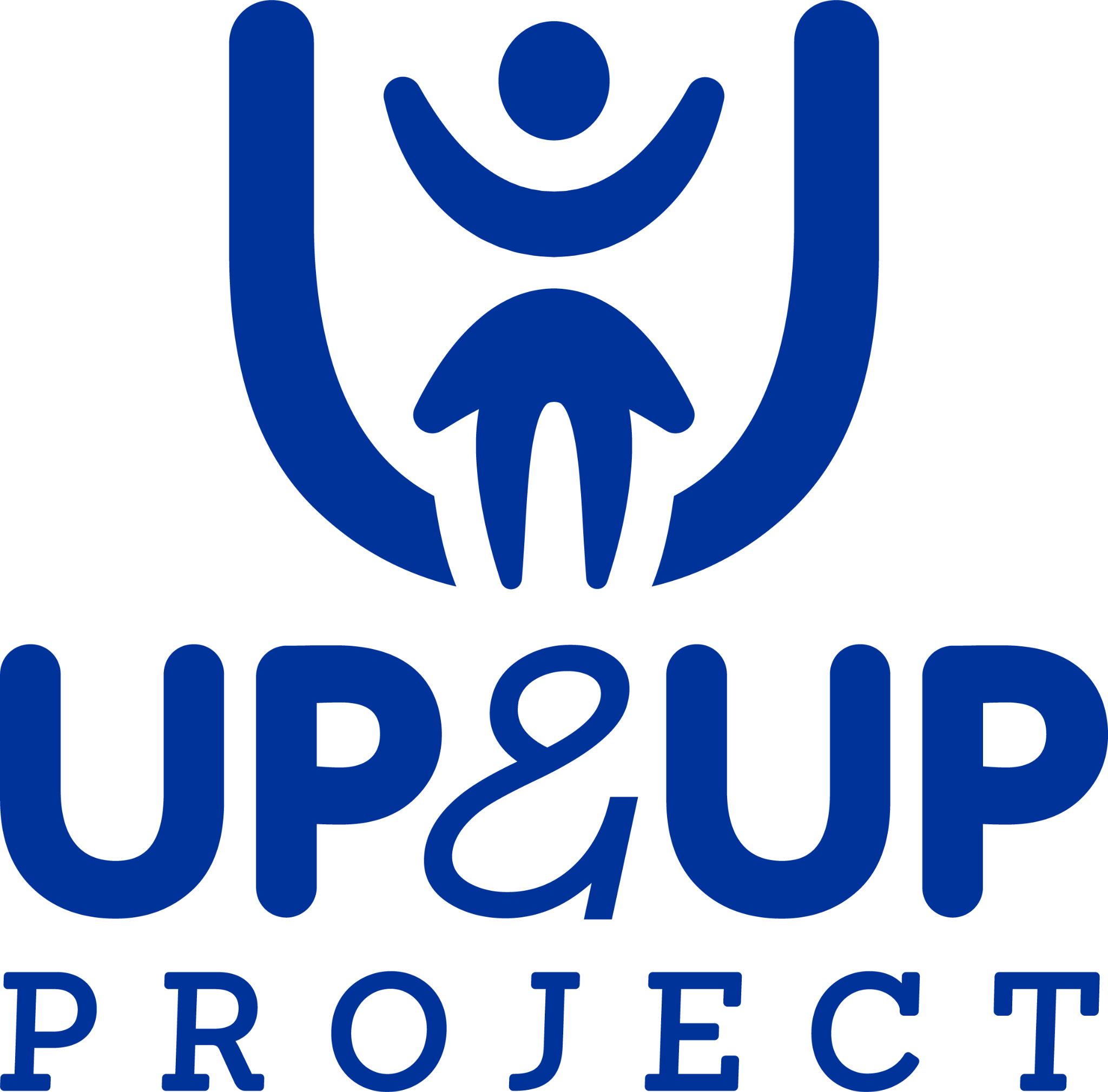